4.1 Species, communities and ecosystems
The continued survival of living organisms including humans depend on sustainable communities.
Understandings:
Species are groups of organisms that can potentially interbreed to produce fertile offspring.
Members of a species may be reproductively isolated in separate populations. 
Species have either an autotrophic or heterotrophic method of nutrition (a few species have both methods). 
Consumers are heterotrophs that feed on living organisms by ingestion. 
Detritivores are heterotrophs that obtain organic nutrients from detritus by internal digestion. 
Saprotrophs are heterotrophs that obtain organic material from dead organisms by external digestion. 
A community is formed by populations of different species living together and interacting with each other. 
A community forms an ecosystem by its interactions with the abiotic environment. 
Autotrophs obtain inorganic nutrients from the abiotic environment. 
The supply of inorganic nutrients is maintained by nutrient cycling. 
Ecosystems have the potential to be sustainable over long periods of time. 
Applications and skills:
Classifying species as autotrophs, consumers, detritivores or saprotrophs from a knowledge of their mode of nutrition. 
Setting up sealed mesocosms to try to establish sustainability. 
Testing for association between two species using the chi-squared test with data obtained by quadrant sampling. 
Recognizing and interpreting statistical significance.
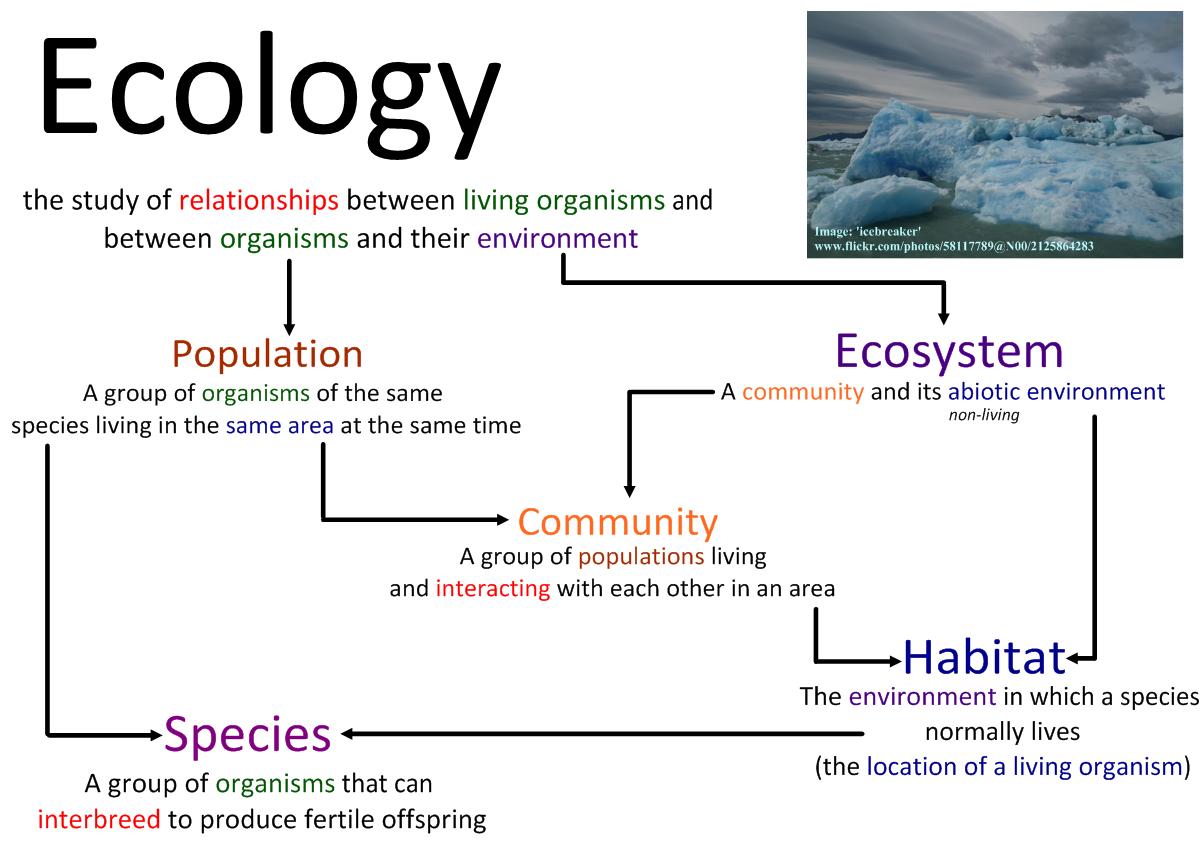 Species
Species are groups of organisms that can potentially interbreed to produce fertile offspring. 
Species is the basic unit for classifying organisms. It is one of those words everyone thinks they know, but it is not an easy concept. 
A species is made up of organisms that:
Have similar physiological and morphological characteristics that can be observed and measured. 
Have the ability to interbreed to produce fertile offspring
Are genetically distinct from other species
Have a common phylogeny (family tree)
Hybrids
What happens when two different but similar species mate and produce offspring? 
The vast majority of them are infertile and thus no new species can be created. 
Some examples of animal hybrids:
Female horse + male donkey = mule
Female horse + male zebra = zorse
Female tiger + male lion = liger
Populations
Members of a species may be reproductively isolated in separate populations. 
A population is a group of organisms of the same species who live in the same area at the same time. 
If two populations live in different areas they are unlikely to interbreed with each other. This does not mean they are different species. 
If two populations of a species never interbreed then they may gradually develop differences in their character. 
Even if there is recognizable differences, they are considered to be the same species until they can no longer interbreed and produce fertile offspring.
Communities
A community is formed  by populations of different species living together and interacting with each other. 
All species are dependent on relationships with other species for their long-term survival, for this reason a population
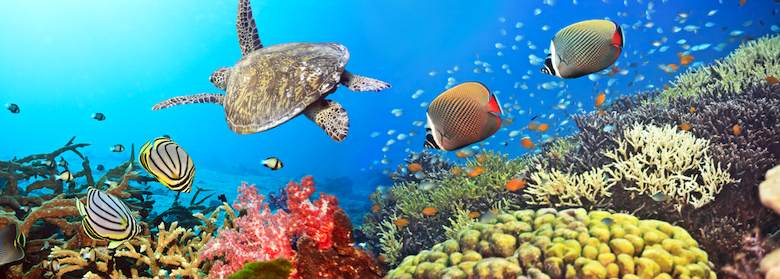 [Speaker Notes: Coral Reef’s are an example of a community]
Autotrophs (Producers)
Species either have an autotrophic or heterotrophic method of nutrition. 
All organisms need a supply of organic nutrients, such as glucose and amino acids. 
Autotrophs (self feeding) make their own carbon compounds from carbon dioxide and other simple substances.
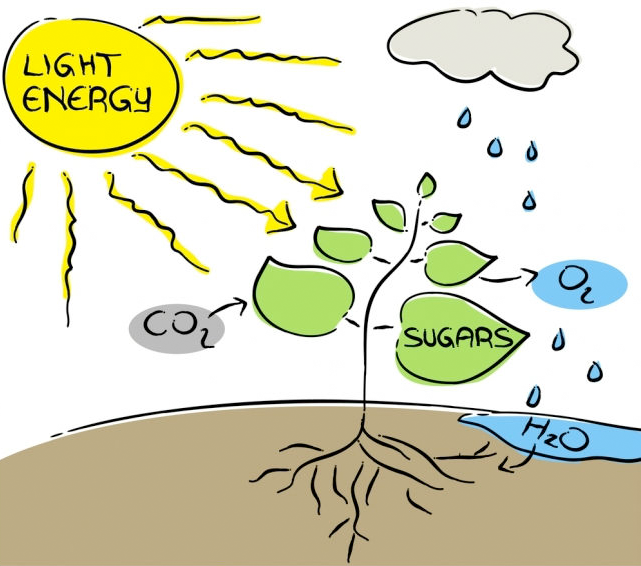 Heterotrophs (Consumers)
All organisms require organic molecules to carry out the functions of life.
Heterotrophs obtain their organic molecules from other organisms. (eating others)
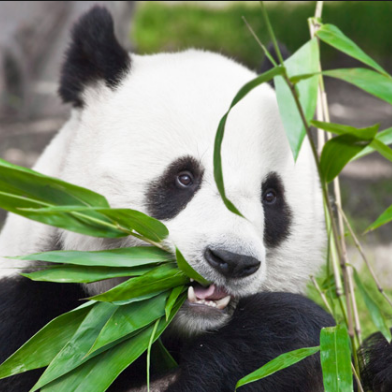 [Speaker Notes: What are the functions of life???]
Venus Fly Trap
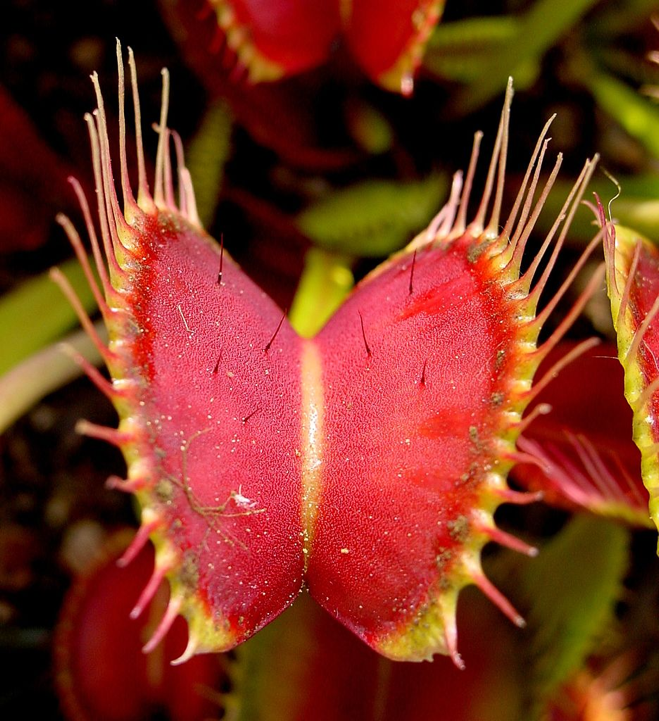 How would you classify a Venus fly trap??
[Speaker Notes: Mixotrophs]
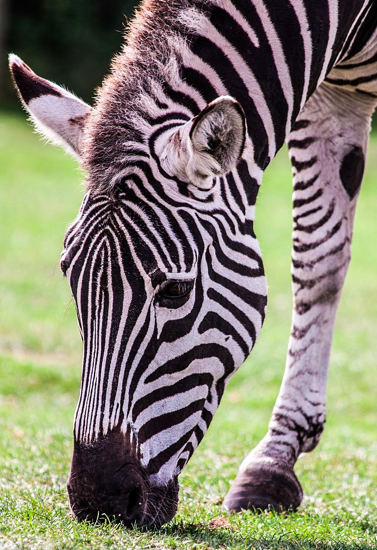 Consumers
Consumers are heterotrophs that feed on living organisms by ingestion. 
Heribovers: feed on producers
Omnivores: feed on both (producers and consumers
Carivores: feed on consumers
Scavengers: specialized carnivores that feed on mostly dead and decaying animals.
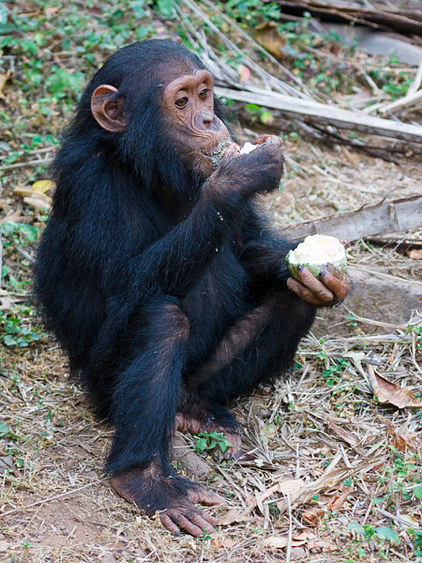 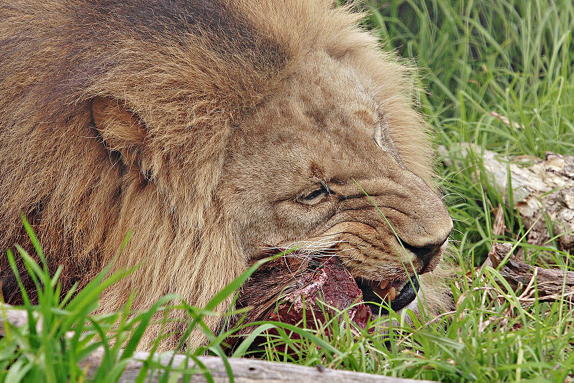 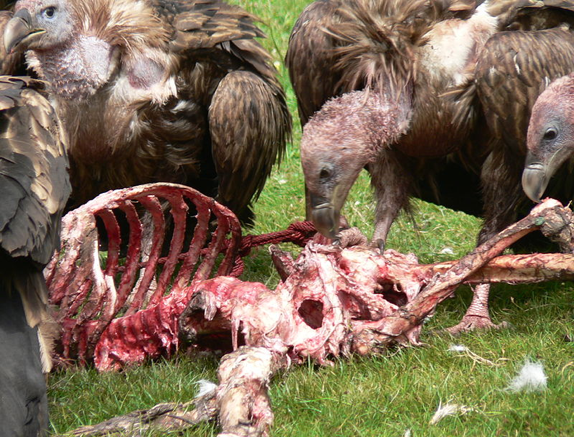 Detritivores
Detritiovores are heterotrophs that obtain organic nutrients by consuming non-living organic sources, such as detritus and humus. 
Detritus: dead, particulate organic matter. (fecal matter)
Humus: is decaying leaf litter mixed with the soil.
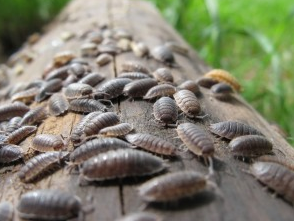 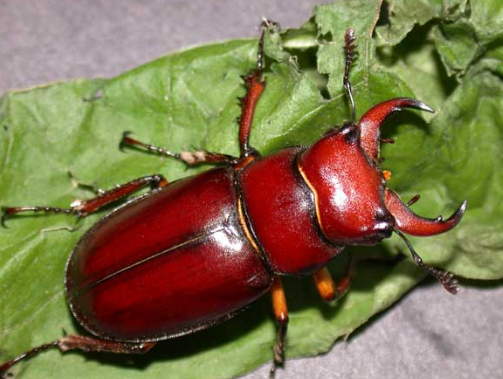 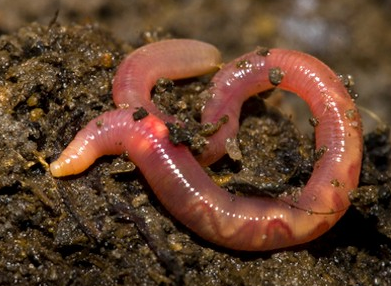 [Speaker Notes: Rolly-polly = woodlice]
Saprotrophs
Saprotrophs are heterotrophs that obtain organic nutrients from dead organic matter by external digestion. 
Saprotrophs secrete digestive enzymes into the dead organic matter and digest it externally. 
Many types of bacteria and fungi are saprotrophs. 
Because saprotrophs facilitate the breakdown of organic material, they are referred to as decomposers.
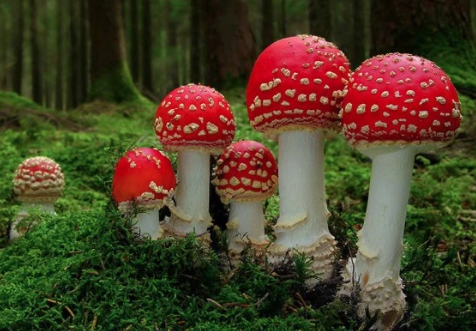 [Speaker Notes: Saprotrophs are not consumers, they excrete enzymes and absorb the products of digestion.]
Ecosystems
A community forms an ecosystem by its interactions with the abiotic environment. 
Organisms depend on their non-living surroundings (air, water,  soil or rock). 
Example: Wave action on a rocky shore creates a very specialized habitat and only organism adapted to it can survive.
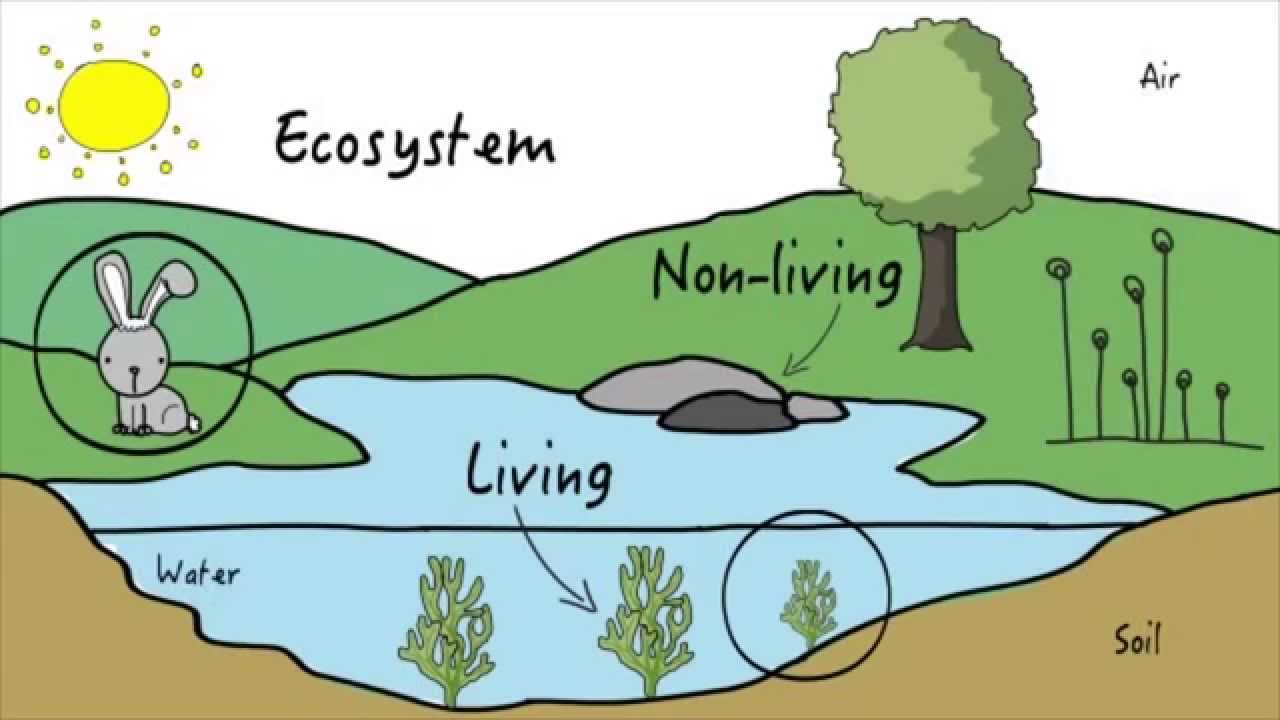 Nutrient Cycles
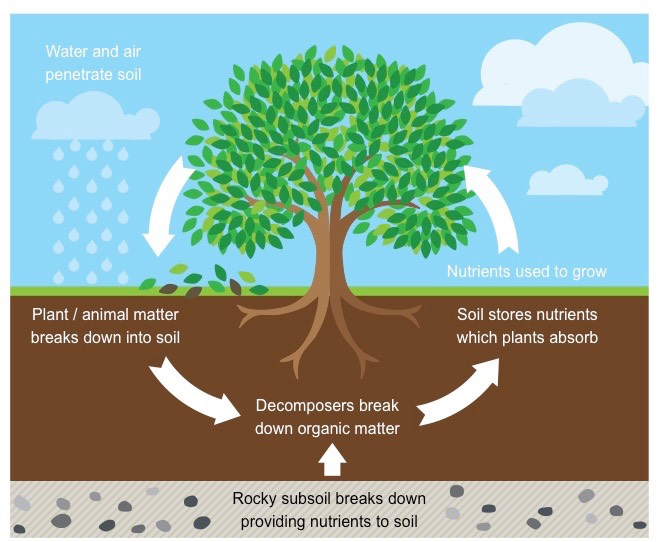 Elements required by an organism for growth and metabolism are regarded as nutrients. (carbon, nitrogen and phosphorus)
The supply is limited and therefore ecosystems constantly recycle they nutrients between organisms.
Autotrophs convert inorganic molecules to organic. (CO2  glucose) 
Heterotrophs ingest other organisms to gain nutrients. 
Saprotrophs breakdown organic nutrients to gian energy and release nutrients in inorganic forms back to the environment.
Sustainability of ecosystems
Most flows of energy and nutrients in an ecosystem are between members of the biotic community. 
Relatively few flows of energy and nutrients enter or leave from surrounding ecosystems. 
Therefore ecosystems are to a large extent self-contained and hence self-sustaining. 
To remain sustainable an ecosystem requires:
Continuous energy availability: from the sun
Nutrient cycling: saprotrophs are crucial for continuous provisions of nutrients to producers. 
Recycle of waste: certain by products of metabolism are toxic (ammonia from excretion). Decomposing bacteria often fulfill the role by deriving energy as toxic molecules are broken down to, simpler, less toxic molecules.
Mesocosms
Mesocosms are biological systems that contains the abiotic and biotic features of an ecosystem but are restricted in size and/or under controlled conditions. 
You will construct a mesocosms next class:
Bottles (plastic/glass)
Soil/dirt
Water
Plant ( can use lima bean)
Testing for associations between species
Positive association: species found in the same habitat
Negative association: species occur separately in differing habitats. 
No association: species occur as frequently apart as together.
Quadrat sampling
Used to:
Estimate population density/size
Measuring the distribution of species
Two continuous belt transects were taken from the edge of a lake to 25m inland. 1m2 quadrats were used making a total sample of 100 quadrats. The presence or absence of two species was recorded for each quadrat:
Within the 100 quadrats sampled, 12 contained both bottle sedge and marsh bedstraw, 3 contained only marsh bedstraw, 29 contained only bottle sedge, and 56 contained neither species.
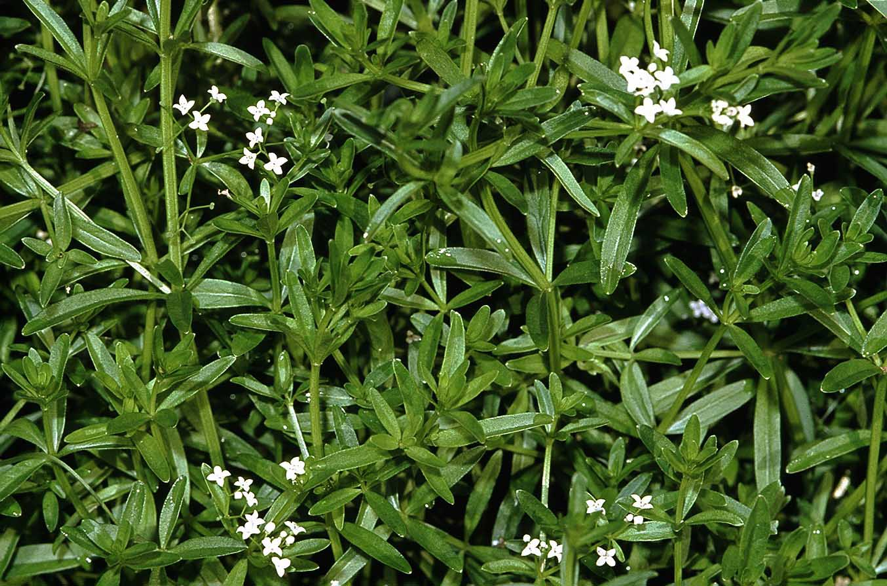 Marsh bedstraw (Galium elongatum) is found in ditches and wet meadows.
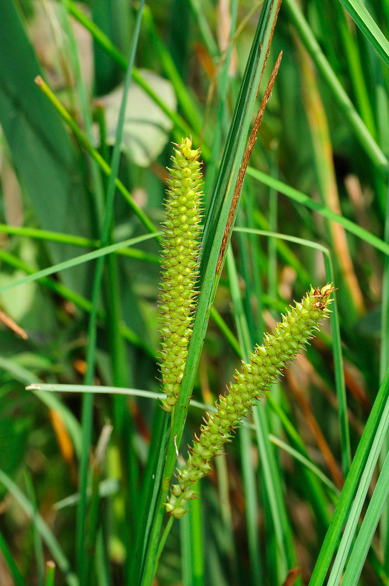 Bottle sedge (Carex rostrata) is a swamp plant
Is there an association between the two species?
Chi-squared test
Testing for the association between two species. 
The first step is always to define the hypotheses
Null hypothesis (H0): There is no significant differences between the distribution of two species (distribution is random).
Alternative hypothesis (H1): There is a significant difference between the distribution of species (distribution is associated).
Step 2: Make a contingency table of observed frequencies using the data provided.
Step 3: Calculate expected values using the formula: 
= row total x column total
              grand total
[Speaker Notes: Expected values are what you expect to find if there is no association between the species]
Step 4: Calculate the Chi-squared value:
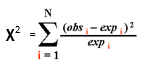 = (12 – 6.15)2 + … + (56 – 50.15)2 
	         6.15			    50.15
	
	= 5.56 + 3.86 + 0.98 + 0.68

	= 11.10
Step 5: Calculate the degrees of freedom: 
Degrees of freedom (df)
= (rows – 1) x ( columns – 1)
= (2 – 1) x (2 – 1)
= 1
[Speaker Notes: Do not count the totals]
Step 6: Compare the X2 value with the critical values and validate the hypothesis:
Critical values for the χ2 distribution
It is usual to consider a result statistically significant at the 95% certainty (p <0.05) level.

As df = 1 that means the H0 is rejected if X2 > 3.841

Since 11.10 > 3.84 H0 is rejected and H1 is accepted: there is an association between Marsh bedstraw and Bottle Sedge. 

n.b. In this case 11.10 > 10.827 we can go further and say that we are 99.9% certain there is an association between the two species.